Mentorship Programs as a Recruitment and Retention Strategy of Faculty of ColorThursday, November 5 at 10:15 a.m.--11:15 a.m.
[Speaker Notes: Michelle—intros (2 min)]
Session Description
Empowering aspiring educators with mentorship, training, and exposure to the community college classroom is one way to increase the diversity of faculty. Mentor programs in particular have proven to be instrumental to attracting and retaining a racially diverse applicant pool. This session highlights existing effective and innovative mentor programs geared at incoming part-time faculty. Panelists will share insights and tools on how to establish a program on your campus through an equity-minded framework focused on the value and strength of our diverse backgrounds.
Today’s Presenters
Today, we will
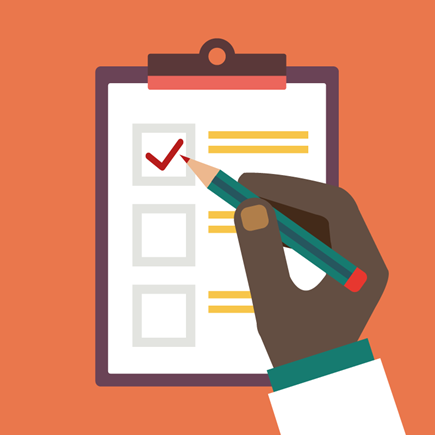 Discuss how to infuse and frame a mentor program in equity-mindedness
Discuss the value of data
Reimagine the hiring process and a pipeline for faculty of color recruitment 
Review social components to create community
Discuss mentor program budgets and funding
Provide examples of retention programs
Identify champions of the work
[Speaker Notes: Michelle 1 minute]
Questions in Pathable CHAT
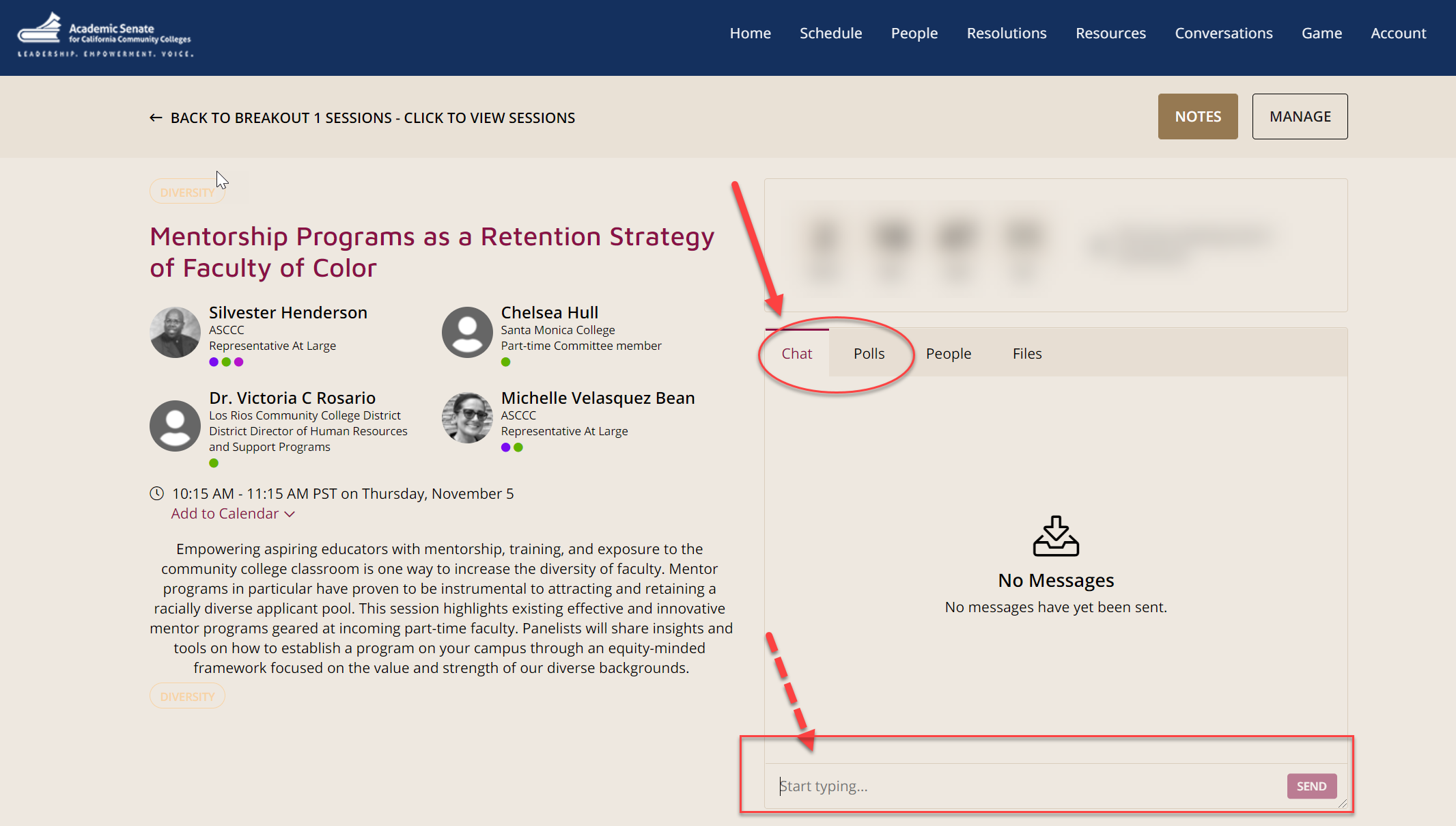 [Speaker Notes: Michelle 1 min: Chelsea and Michelle moderate/monitor

Use the CHAT in Pathable]
Pathable Poll
Regarding a mentoring program on your campus, where is your college?

My campus/district has a formal mentoring program
My campus/district has informal mentoring program(s) 
My campus/district has no mentoring program, but I am interested in starting one
[Speaker Notes: Michelle (2 minutes)]
Our Stories
[Speaker Notes: 5 minutes (Michelle and Chelsea)]
Equity-Minded Framework
[Speaker Notes: Silvester (slides 8-11): 3 minutes]
Equity Framework: Importance of Reviewing Faculty vs. Student Data
[Speaker Notes: Silvester]
California Community College Faculty Fall 2019
[Speaker Notes: Silvester]
Establishing Goals and Tenets
[Speaker Notes: Michelle: 2 minutes

ACCJC Standard 3 and 4]
Data to Inform Your Program
[Speaker Notes: Victoria: slides 12- 39 (20 minutes)]
Los Rios District
Second largest public community college district in California
4 colleges, 10 outreach centers serving the greater Sacramento region
Enrolled 67,779 in Fall 2018
1,012 full time faculty (Fall 2018)
67 full time faculty openings (Spring 2019); 41 hired (Fall 2018)
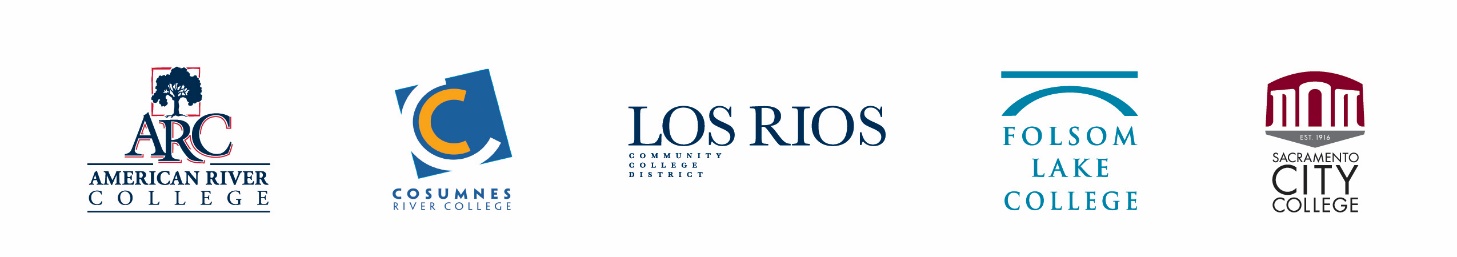 Our Region
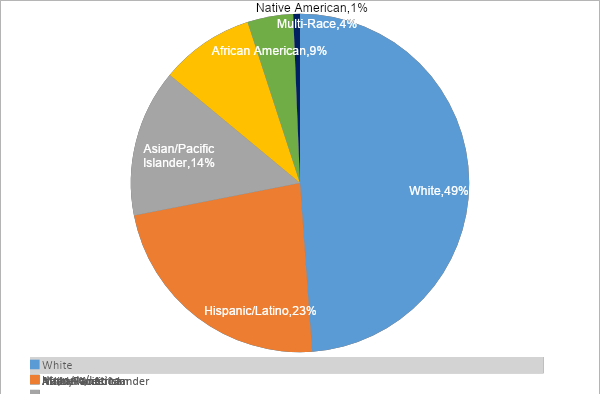 Figure 1: Regional Diversity by Race/Ethnicity in Sacramento County, El Dorado County, and Yolo County in Fall 2018
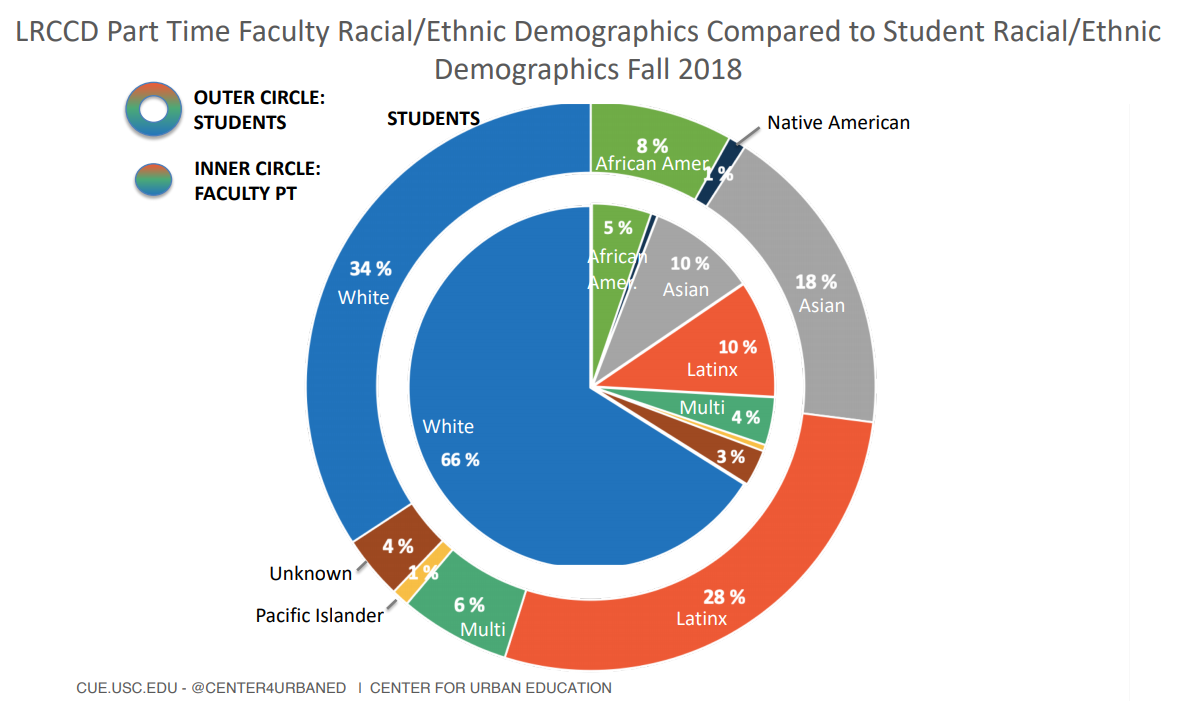 15
Race & Ethnicity
Students
Faculty
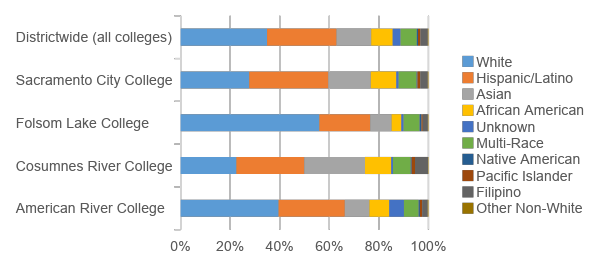 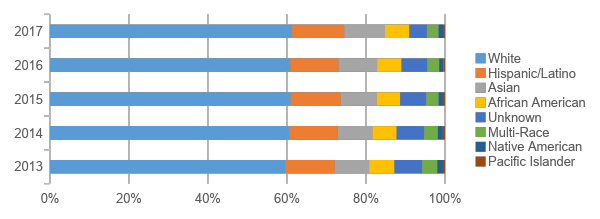 Figure 2: Total Percentage Unduplicated Student Enrollment by Race/Ethnicity, Fall 2018
Figure 3. Total Institutional Employment Tenured/Tenure-Track Faculty by Race/Ethnicity First Day,  Fall Semester from 2013 to 2017
Source: Fall 2018 First Census Research Database, LRCCD
Total Eligible Applicants
[Speaker Notes: One of the main responsibilities of HR is to recruit and facilitate the hiring of talented individuals that provide our district with a workforce that mirrors the demographics of our student body and community.  This table highlights the recruitment efforts of the District during the 2017-2018 academic year to meet this goal.]
Applicants Interviewed
Applicants Hired
Reimagining the Hiring Process
HIRING MANUAL—Los Rios Community College District
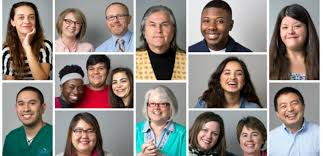 [Speaker Notes: Victoria]
Connect to Strategic Plan
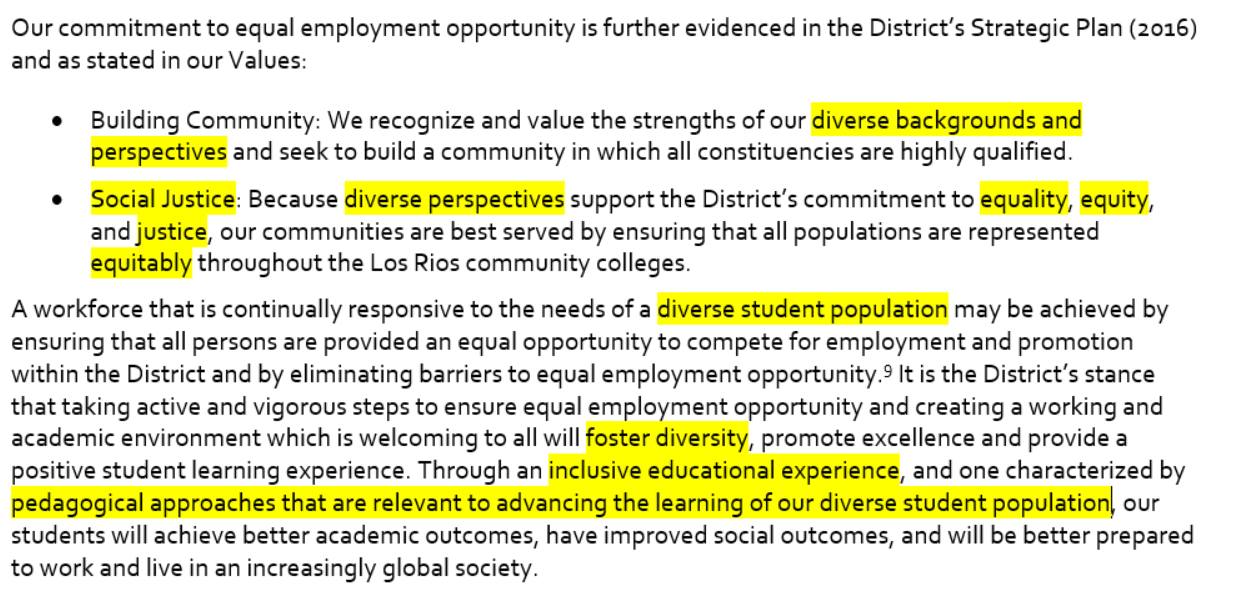 Clarify Expectations
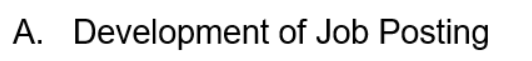 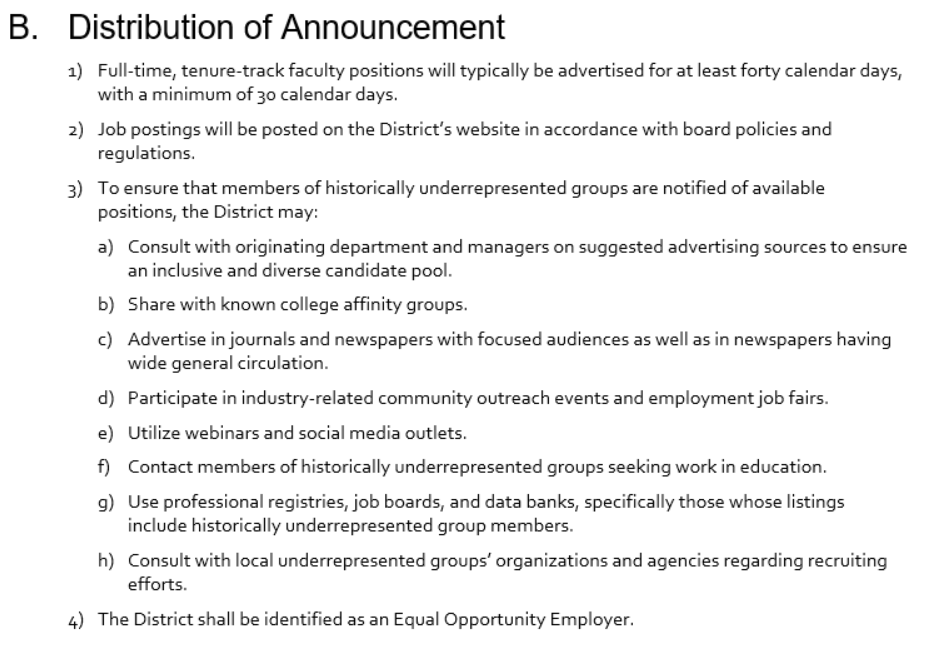 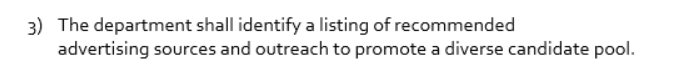 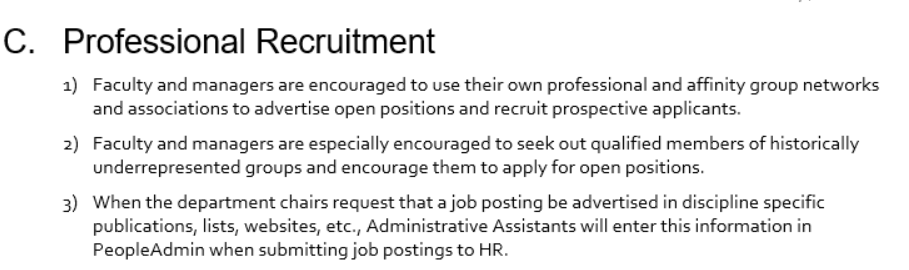 Be Transparent
24
Disrupting Inequitable Practices
Updated job postings 
Share departmental profile data and employee demographics
Increase travel allowance
Openly share tools typically used by HR staff: the Matrix, Hiring Flow Chart
Change the diversity statement item 
Disrupt the committees and how faculty are appointed
Require a student be invited to every faculty panel
Equity roles are now racially equity focused
Equity-focused rubrics
Clarify role of committee members
Openly share interview questions
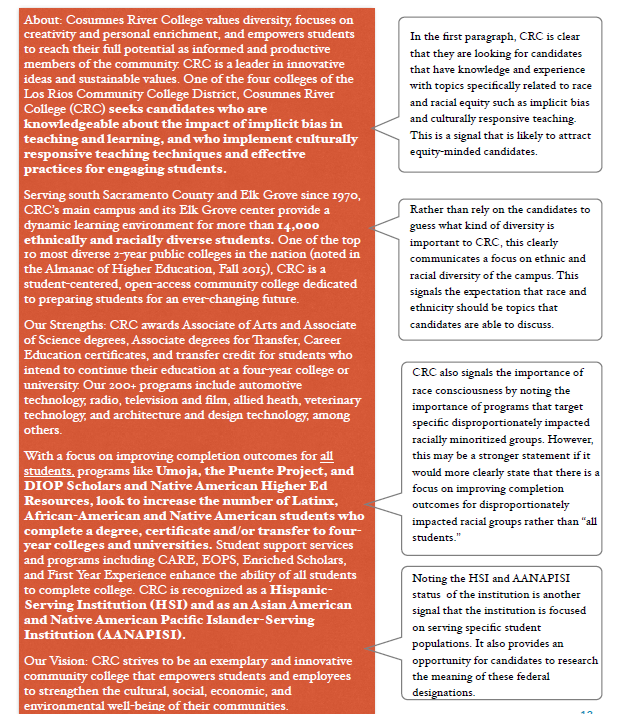 Examine Job Postings
Before and After
26
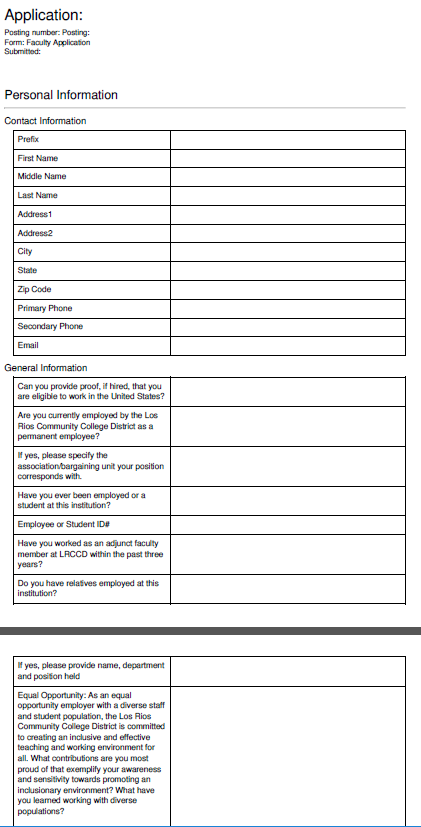 Update Application
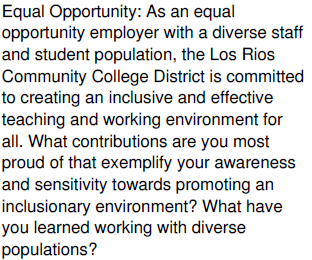 Before and After
Equal Opportunity: As an equal opportunity employer with a diverse staff and student population, the Los Rios Community College District is committed to creating an inclusive and effective teaching and working environment for all. What contributions are you most proud of that exemplify your awareness and sensitivity towards promoting an inclusionary environment? What have you learned working with diverse populations?
Equal Opportunity: As an equal opportunity employer with a diverse staff and student population, the Los Rios Community College District is committed to the principles of social justice and racial equity in creating an inclusive and equitable learning and work environment for all. Please answer this question completely. What have you done to support and promote racial equity and inclusion in your community or workplace, specifically for racially minoritized groups (e.g. African Americans, Latinx and Native Americans)?
28
29
Job Posting Review
30
Content Analysis
Pipeline and Retention
FACULTY DIVERSITY INTERNSHIP PROGRAM (FDIP)
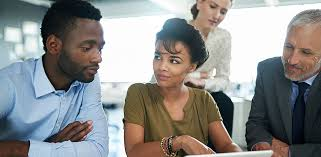 [Speaker Notes: Victoria]
FDIP Program Goals
Year-long Program
Classroom experience in the spring
Faculty training in the fall
Hands-on experience with a faculty mentor
Classroom observation
Deliver lessons
Instructional activities: create assignments, prepare tests, review textbooks, conduct office hours, read/grade homework, papers, and tests, meet division personnel or attend committee meetings
40 hours of faculty training
7 Saturdays: 8:30-2:30
Topics: System overview, preparing for class, student learning assessment, classroom strategies, working with diverse learning styles and student populations, online teaching, Pathway to Los Rios (how to get a job at Los Rios).
Eligibility Criteria
Demonstrate sensitivity to and understanding of the diverse academic, socioeconomic, cultural, disability, gender identity sexual orientation, and ethnic background of community college students, including those with physical or learning disabilities as it relates to differences in learning styles.
Meet by end of Spring the minimum qualifications for subject area discipline described in the Minimum Qualifications for Faculty and Administrators in California Community Colleges
No prior paid higher ed. teaching experience as instructor of record
Interview Process
Application Process
Complete LRCCD Faculty Application   www.losrios.edu under Jobs.  
Search for Temporary Positions, then Adjunct Faculty. Select FDIP Pool for information and correct application.
Professional Resume/Curriculum Vitae
Letter of Interest (one page maximum)
Unofficial copies of college transcripts
Equivalency Review conducted by campus faculty
15” interviews with faculty and DO staff
5 questions
Selection
Mentor matching conducted by FDIP Facilitators
Current Class (June 2020)
Advertising: Where and how we post
College Departments 
CareerBuilder 
Chronicle of Higher Ed (Vitea.com) 
Community College Registry Job Fair: Oakland 
Community College Registry Job Fair: Los Angeles 
Community College Registry Online Job Board
Community Outreach (ex. Festivals, etc.) 
CommunityCollegeJobs
Craigslist
EdJoin
Facebook (Campaign) 
Facebook (Los Rios Page) 
Glassdoor
Greater Sacramento Urban League 
HigheredJobs
Indeed
Instagram
Job Sites 
Job Journal
Latina Leadership Network of the California Community Colleges 
LinkedIn
Professional Networks & affinity groups
Sacramento African American Chamber of Commerce 
Sacramento Asian Chamber of Commerce 
Sacramento Builders Exchange 
Sacramento Hispanic Chamber of Commerce 
Sacramento Rainbow Chamber of Commerce 
Sacramento Works 
Twitter 
Vitae
YouTube 
ZipRecruiter
(0.24%)
(0.87%)
(0.24%)
(2.99%)
(10.9%)
(1.14%)
(2.95%)
(22.7%)
(54.9%)
38
Training
2016: Neuroscience of Decision Making, EEO Laws and the Educational Benefits of Diversity and Best Practices Training (Kimberly Papillon, Esq, Dr. Jackie Rez, Nitsha K. Sawhney, Esq)
2018: Institute for Equity in Faculty Hiring (Center for Urban Education, USC)
2018: Being Conscious about Unconscious Bias (Molly Senecal, Dean Research & Planning, FLC; Dr. Belinda Lum, Sociology , SCC))
2018: Healing Justice film (Shakti Butler, Ph.D.)
2018: LRCCD Institute for Equity in Faculty Hiring (CUE)
2018: LCW workshop on Creating a Culture of Respect (Kristen Lindgren)
2019: The Benefits of Diversity & The Effects of Unconscious Bias on the Hiring Process (Eugene Whitlock, J.D.)
2019: LRCCD Institute for Equity in Faculty Hiring (CUE)
2019: Improving Outcomes for Community College Students (Robert Fairlie)
39
Training 2020-2021
6/18	ARC: Part One: Equity Foundations (Nicolas Daily)
6/25	ARC: Part Two: Personal and Professional Equity (Nicolas Daily)
7/16 	5-Part Webinar Series: Black Lives Matter, widely promoted by ARC (Hosted by Luke Wood 	& Donna Ford)
7/20	Webinar: How to Be an Anti-Racist (Ibram X. Kendi) with 7/27  ARC Debrief (Nicolas Daily)
12/1 	Los Rios Notable Speaker Series: Beyond the Plan; Implementing Equity Efforts 	(Dr. Frank Harris III)
12/15 	LRMA: Addressing Systemic Racism in an Institution (presenters TBD)
2/16	LRMA: Helping Deans Practice Equity-Minded Leadership Using a Race-Equity Lens & 	Interventions (presenters TBD)
TBD: 	Los Rios Notable Speaker Series: Ethical Leadership in Community Colleges (Dr. Luke Wood)
Community, Networking, and Social Components
[Speaker Notes: Chelsea: 5 minutes]
Budgets, Funding, Compensation
[Speaker Notes: Victoria (3 minutes)]
Retention
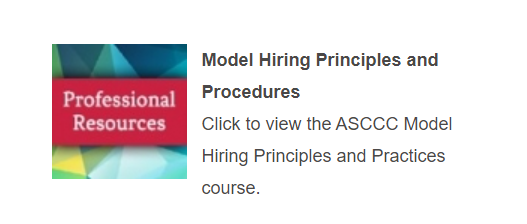 Programs after getting hired
New faculty orientations or academies 
Discipline mentoring
Affinity groups
ASCCC Faculty Leadership and Empowerment Academy (FELA)
ASCCC caucuses
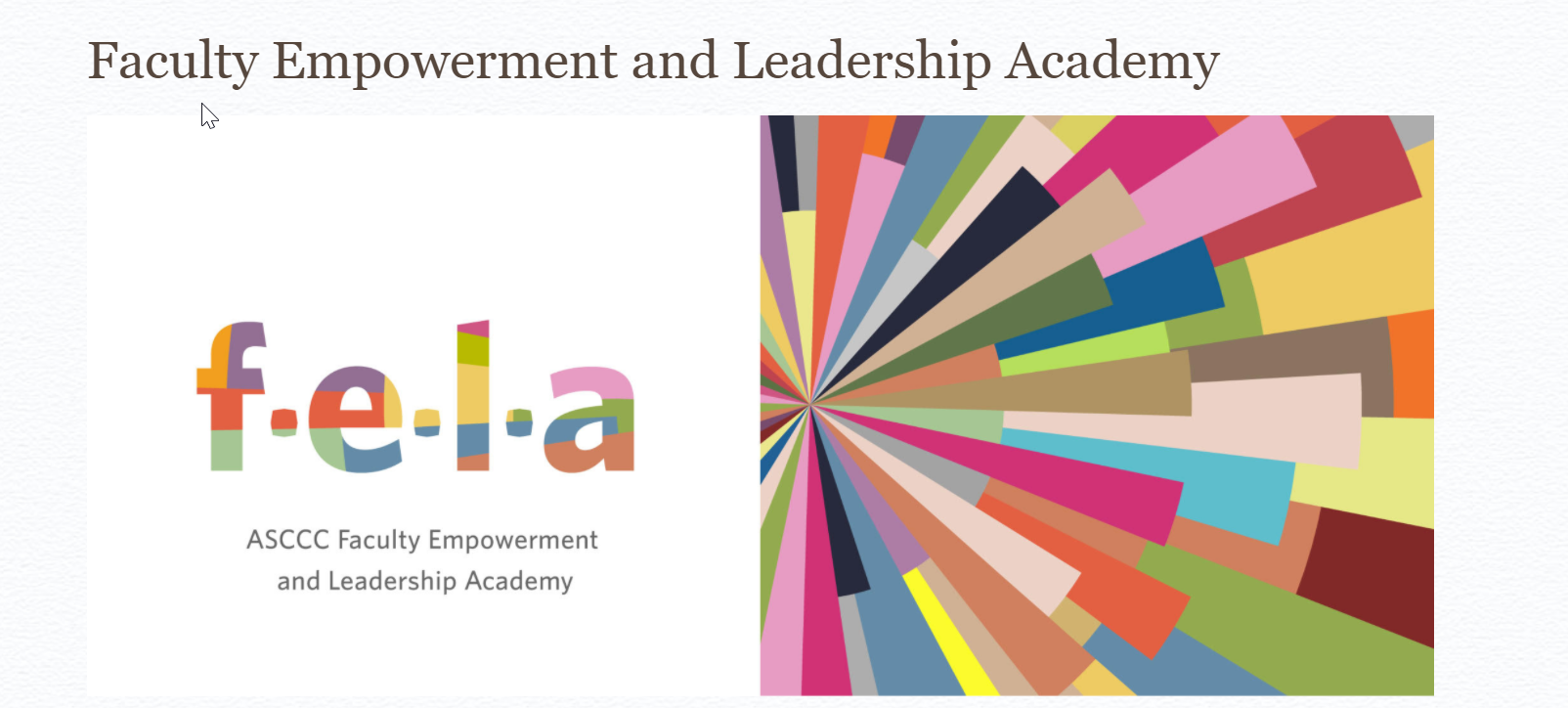 [Speaker Notes: Michelle/Silvester: 5 minutes]
ASCCC Canvas Hiring Module
[Speaker Notes: Michelle (2 min)

Canvas link: https://ccconlineed.instructure.com/courses/4924~5733]
Who could champion this work?
[Speaker Notes: Silvester: 3 minutes]
Questions and Answers
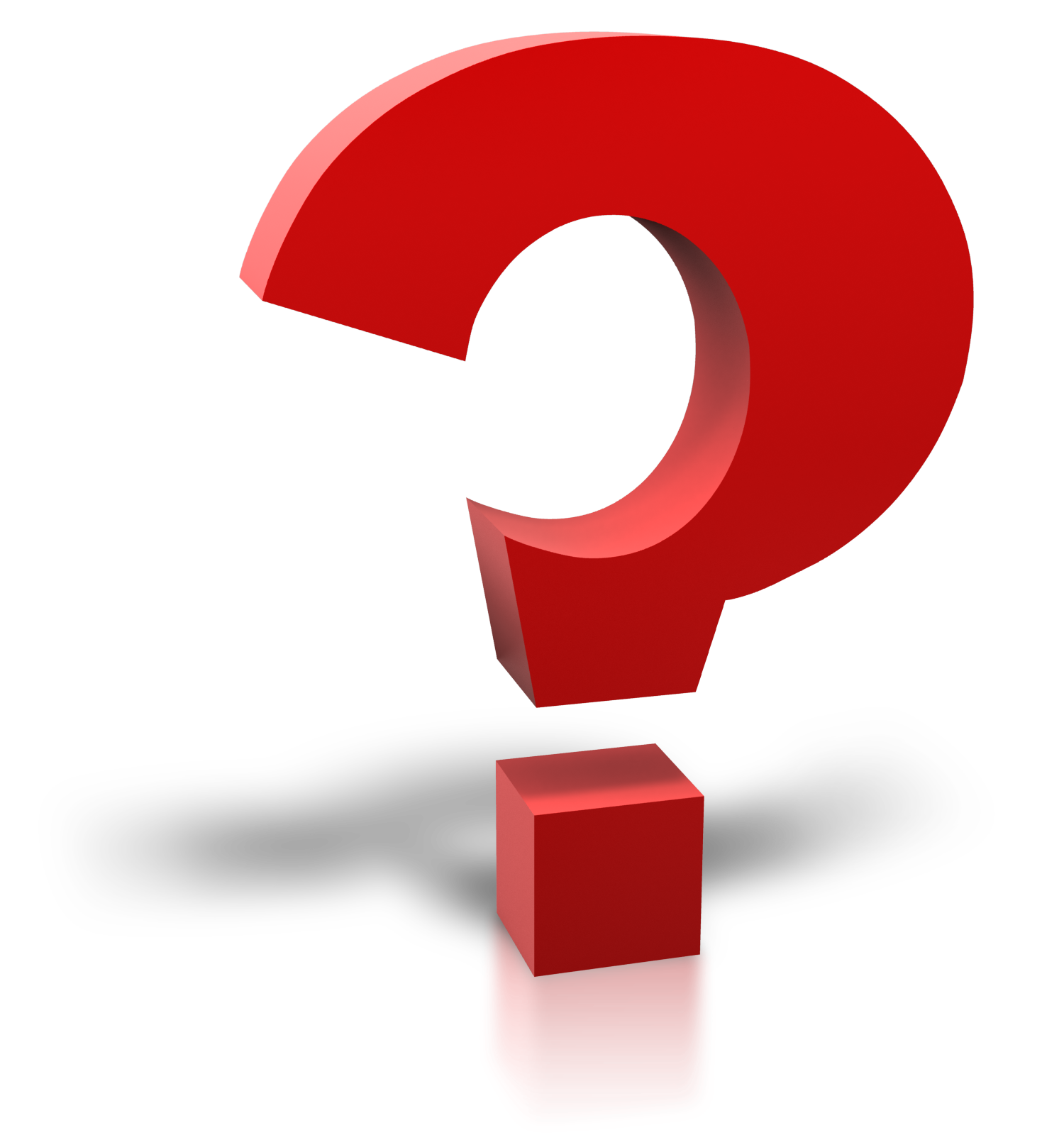 [Speaker Notes: 10 min Chelsea and Michelle moderate/monitor

Use the CHAT in Pathable]
For Further Information and Support
Email info@asccc.org
Ask your local Human Resources Office
Contact Info:
mbean@riohondo.edu
shenderson@losmedanos.edu 
hull_chelsea@smc.edu 
rosariv@losrios.edu
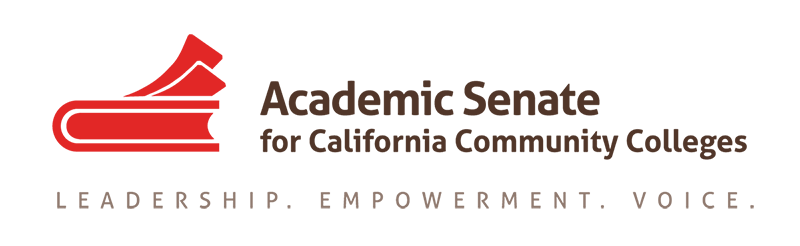 [Speaker Notes: Michelle (1 min)]